欢迎进入美术课堂
郑陆初级中学    方莲
义务教育教科书七年级上册 设计.应用 第7课
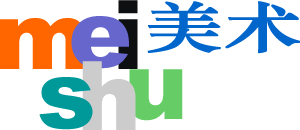 重复的魔力
寻找重复
在大自然或者生活中，
有没有这样重复排列的现象或事物？
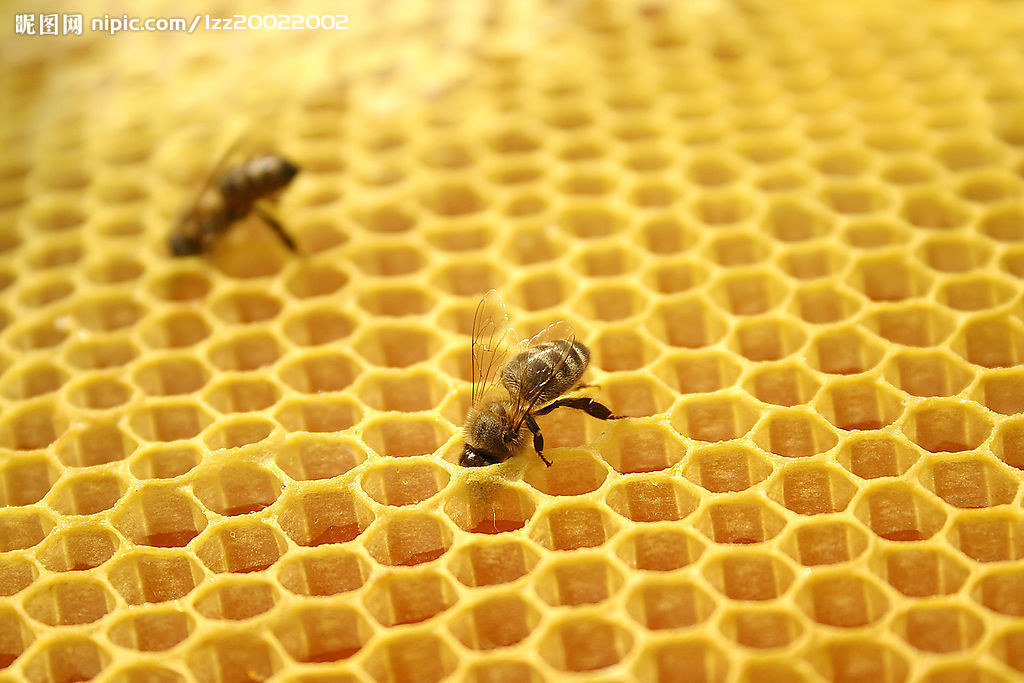 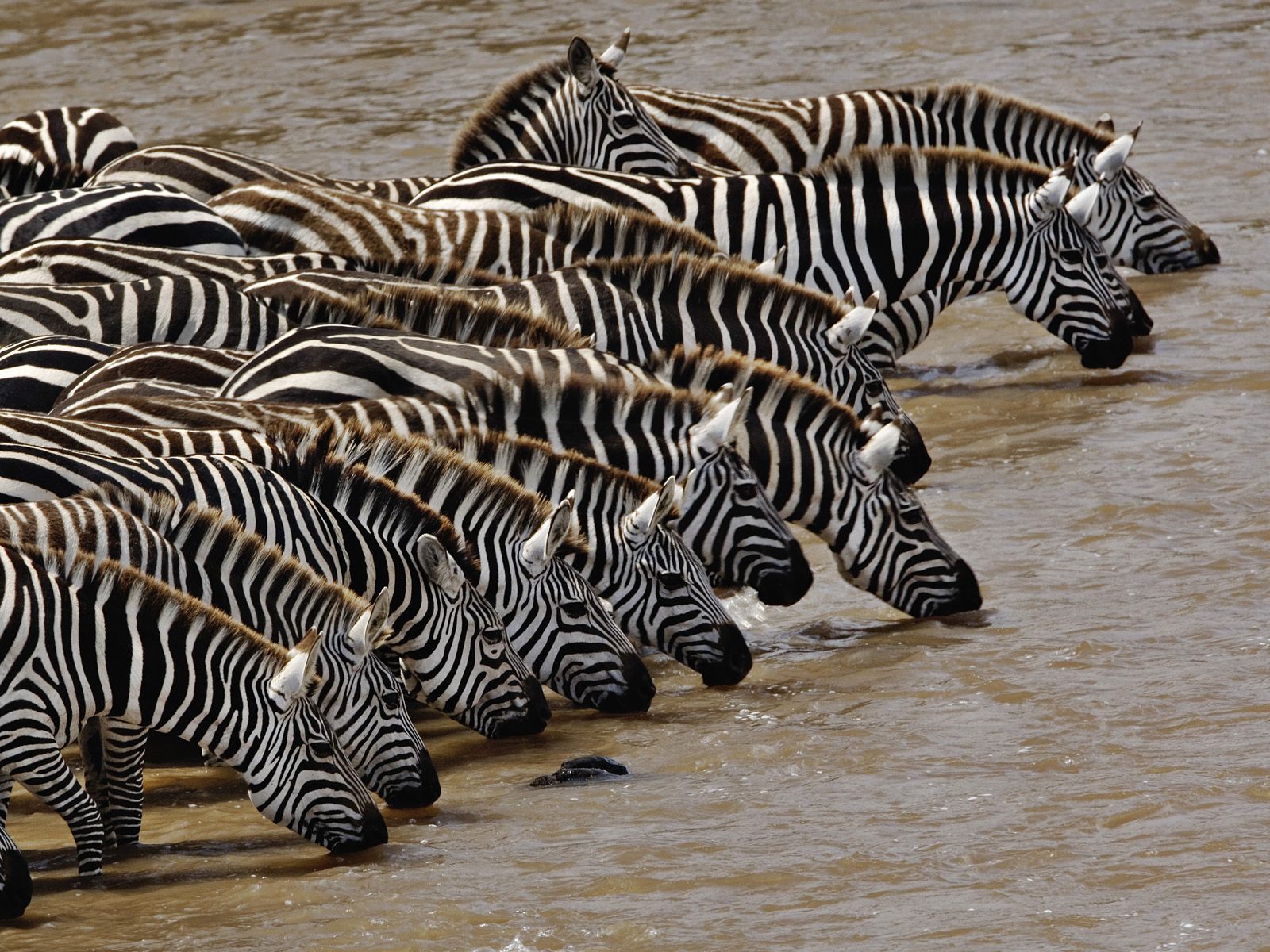 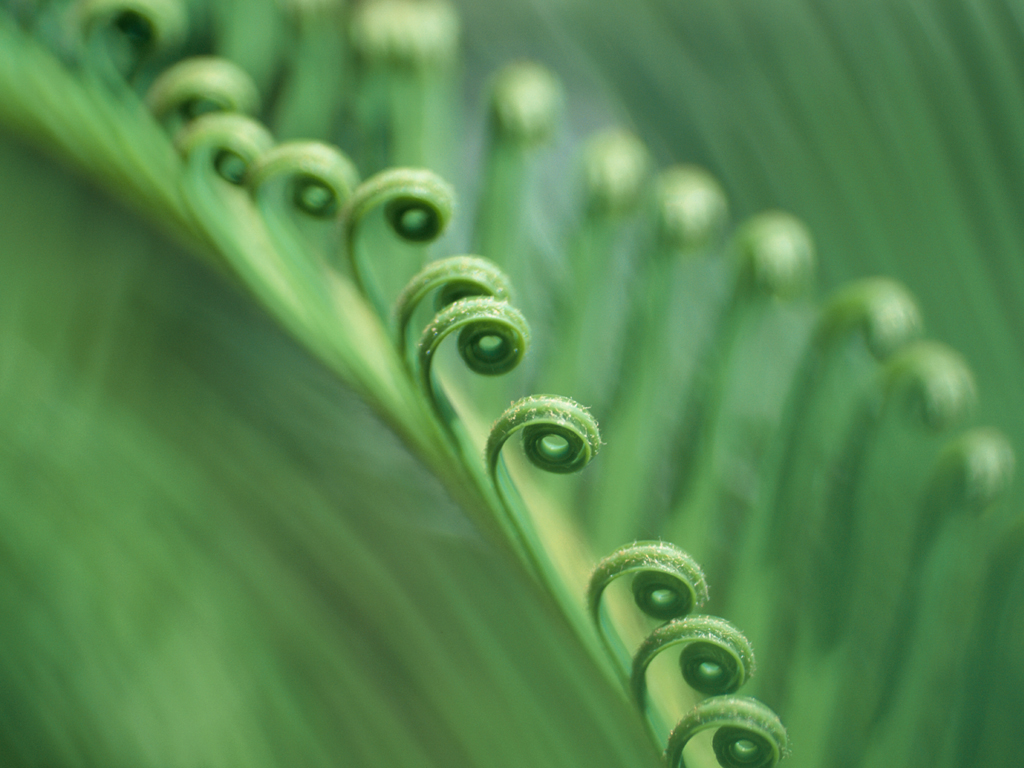 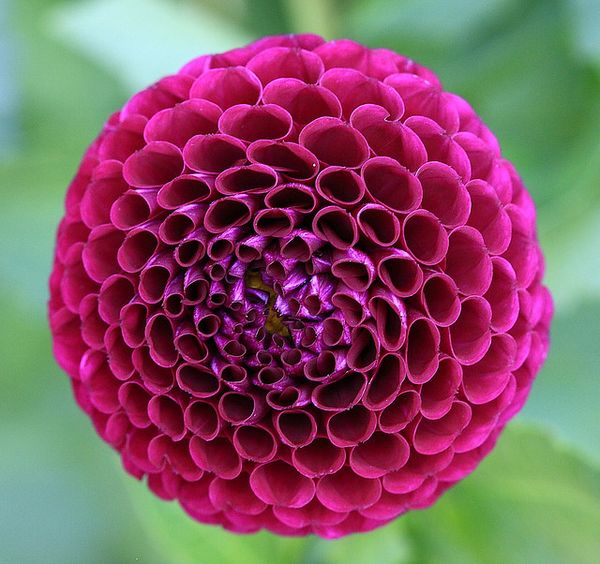 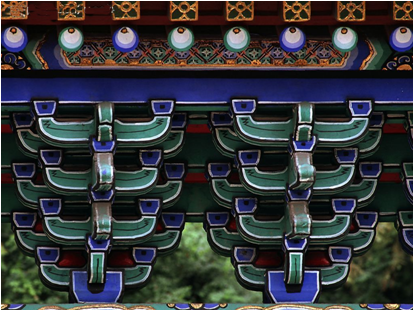 古代建筑
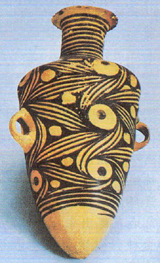 古代陶器
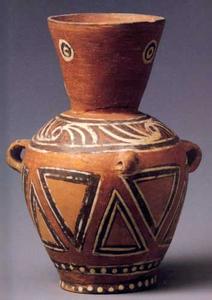 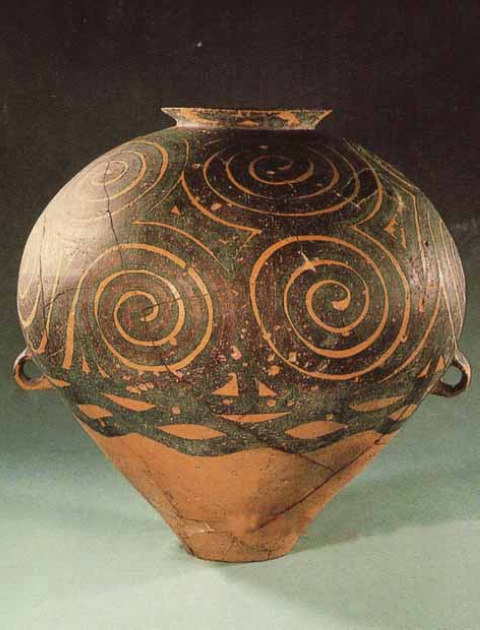 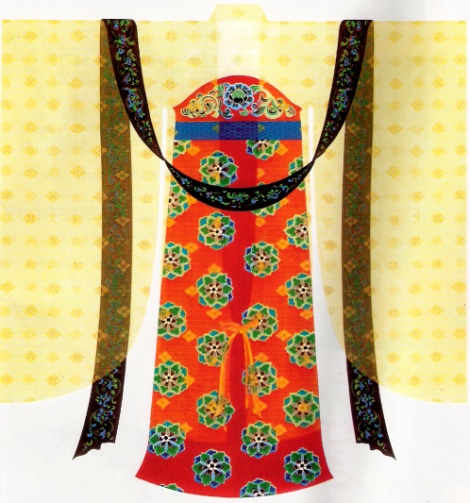 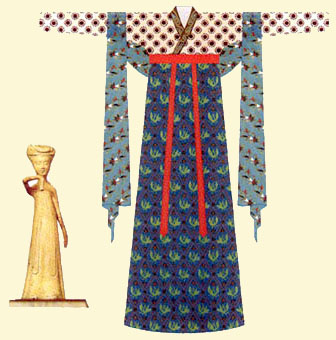 古代服饰
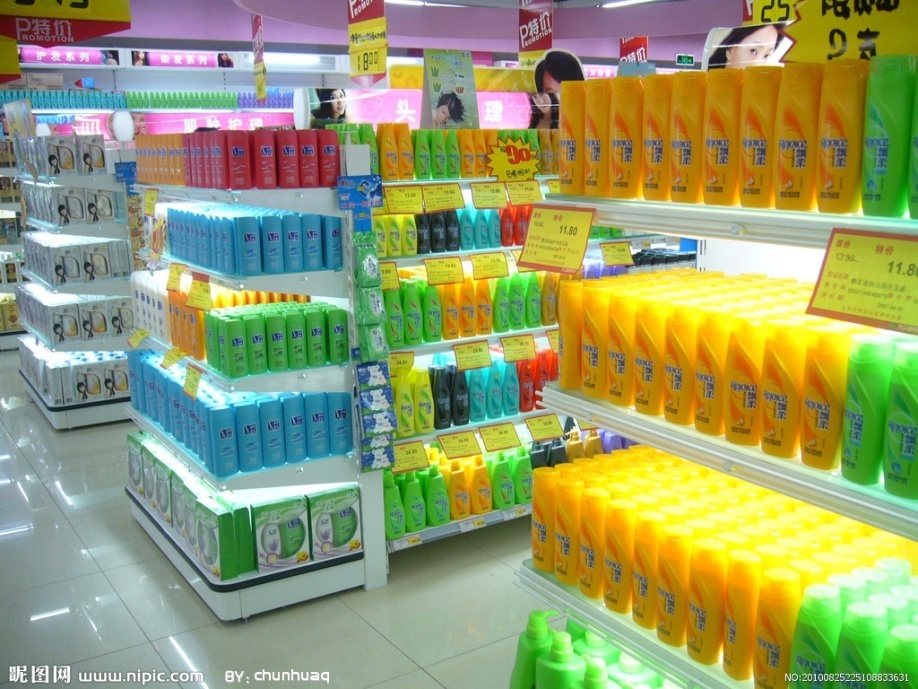 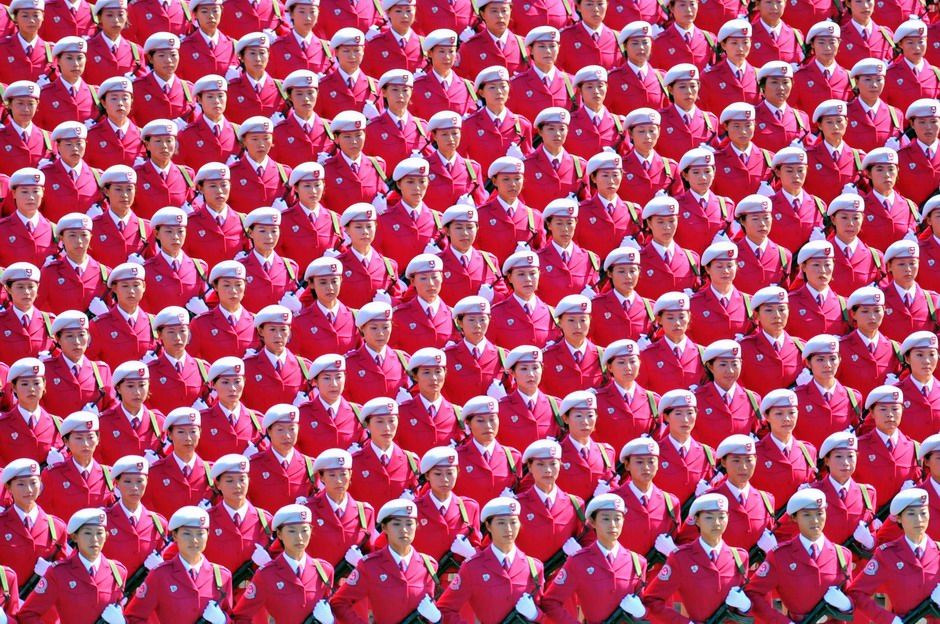 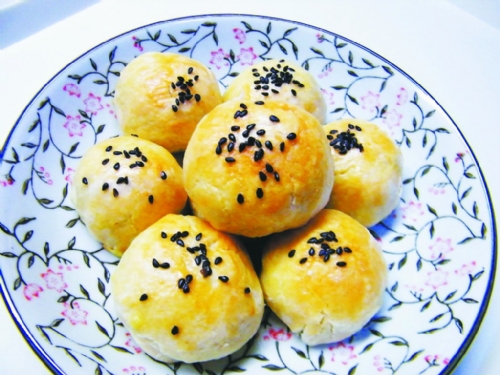 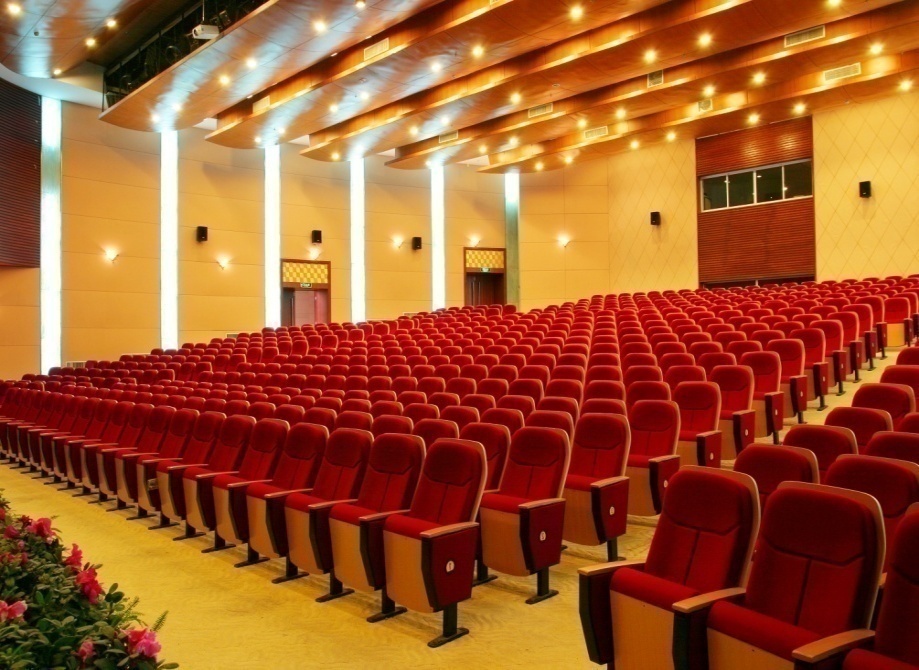 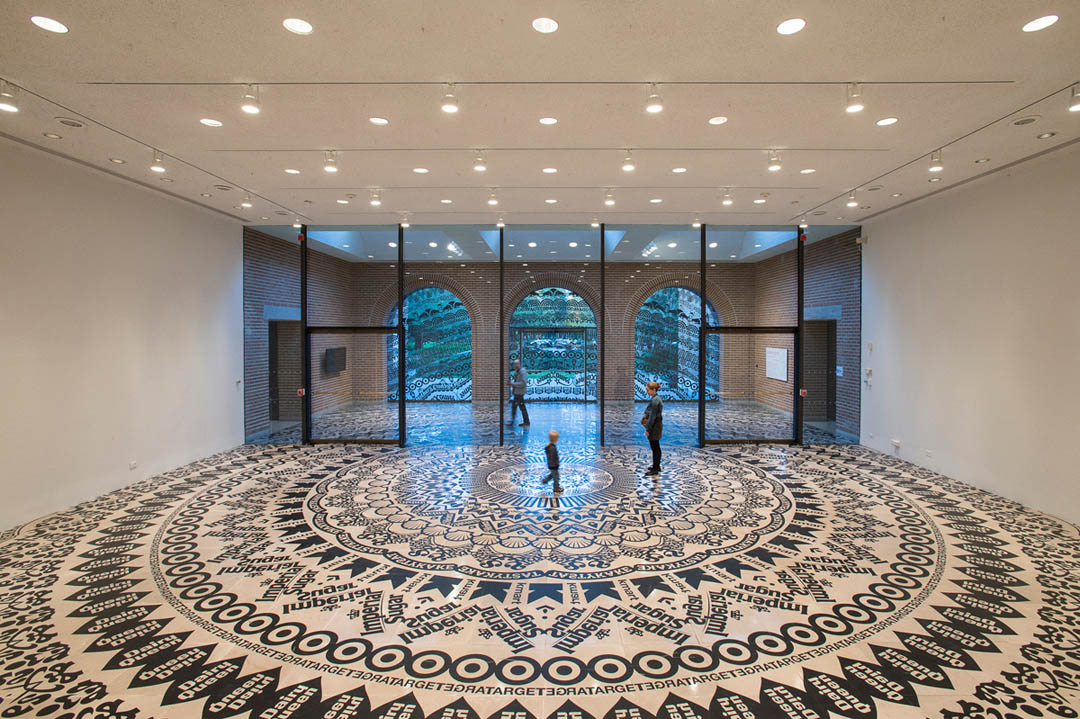 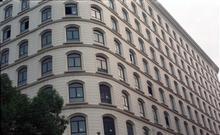 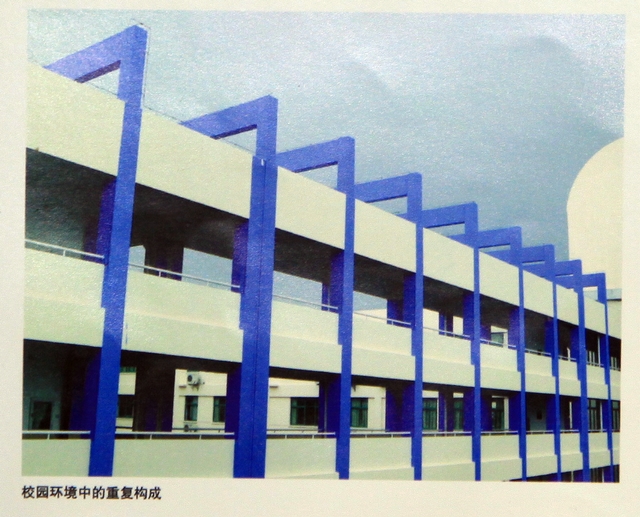 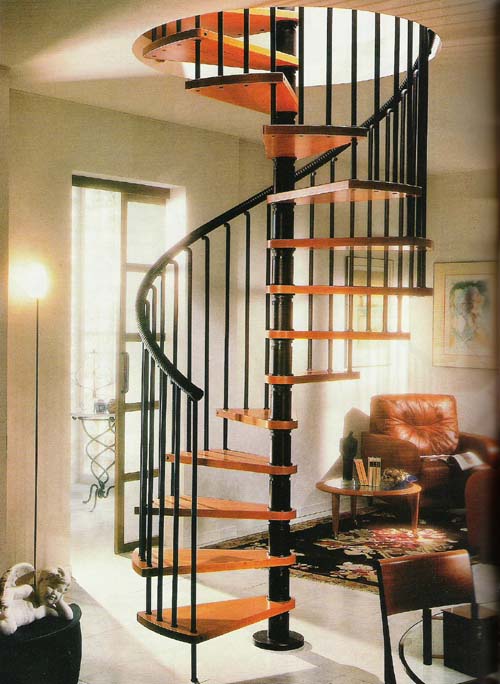 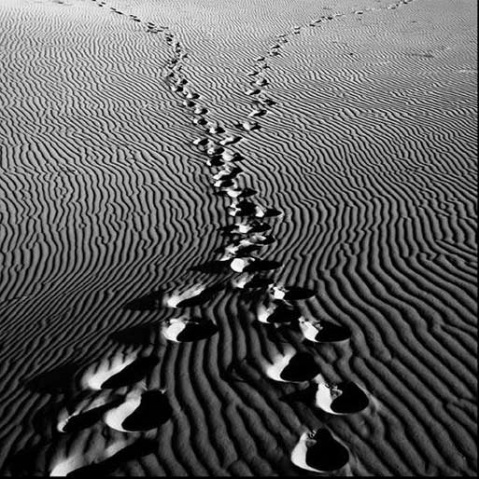 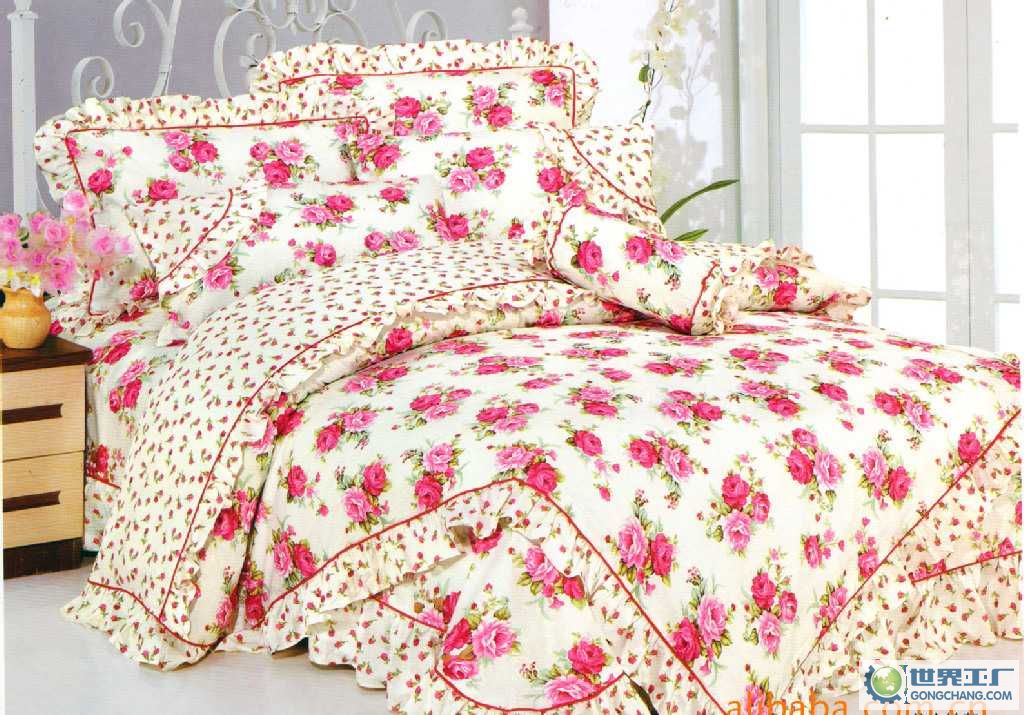 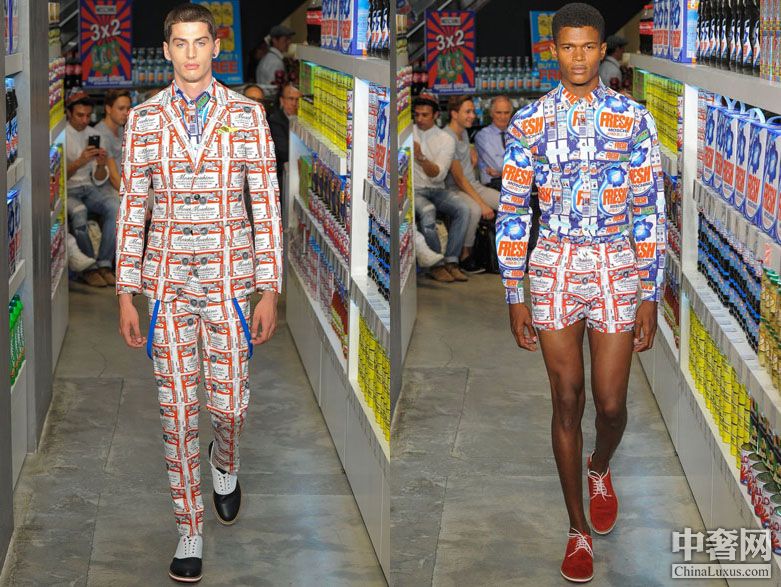 认识重复
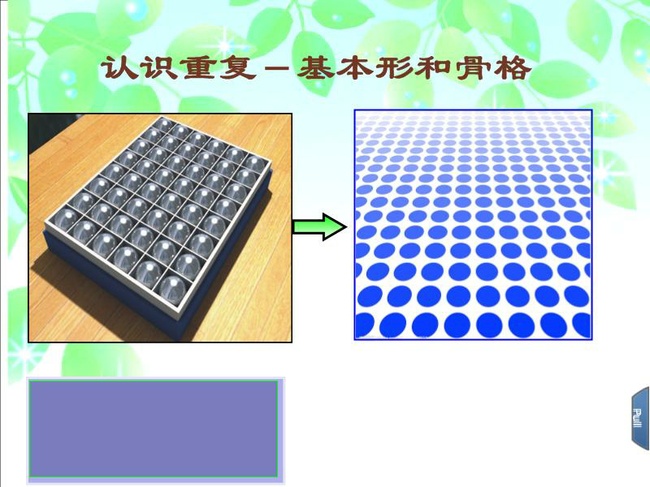 骨格：构成图形的框架、骨架。
为了将图形元素进行有秩序的排列，而
画出的有形的或者无形的格子、线、框，
称为骨骼线。
基本型
重复是指在同一设计中，相同的形象出现
过两次以上，造成有规律的节奏感，以加
强给人的印象，使画面统一。
重复的两大主要元素：

        骨格、基本型
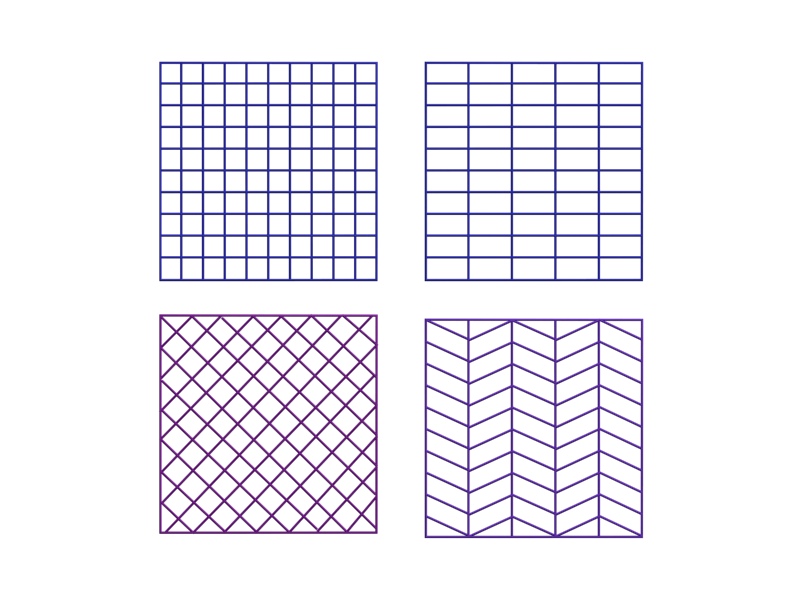 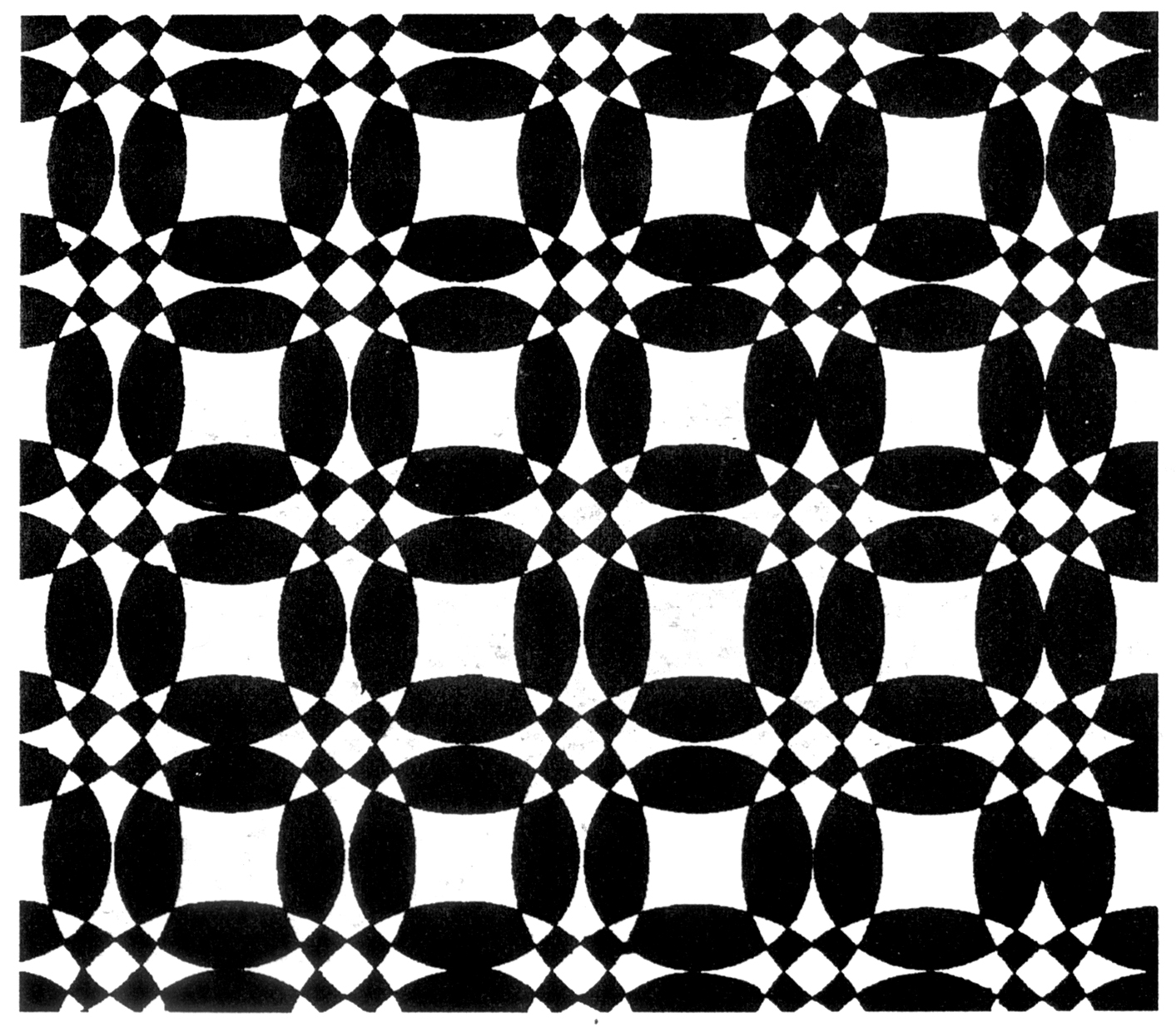 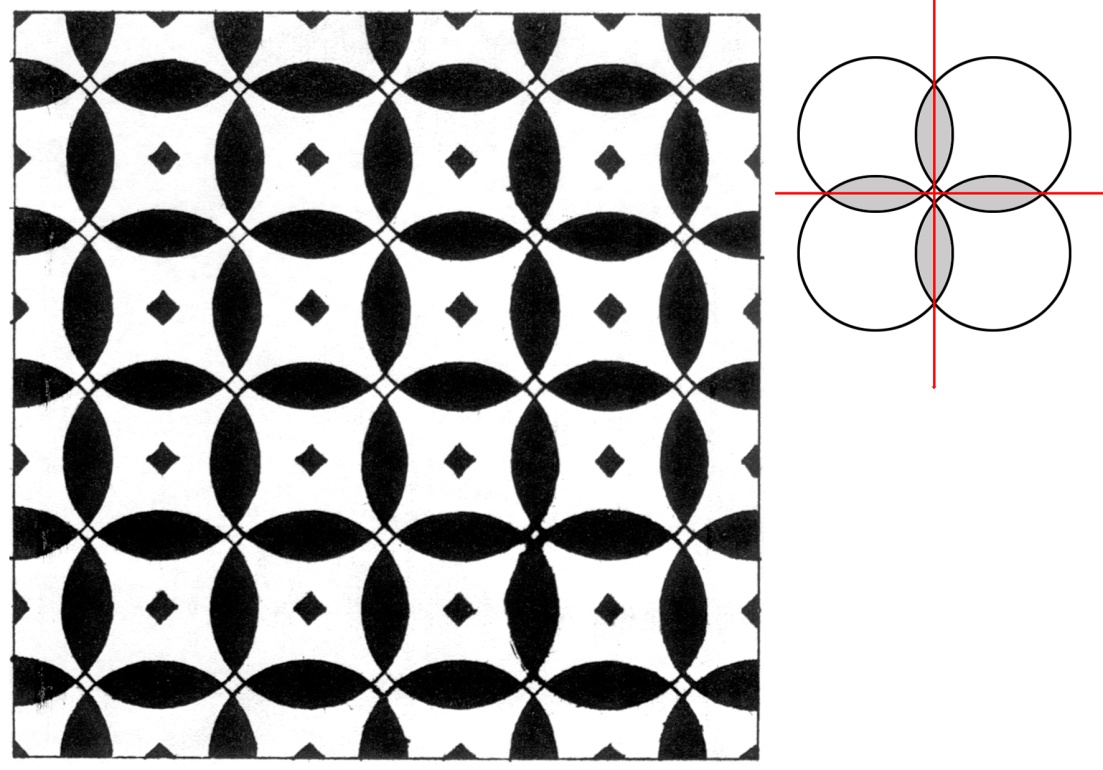 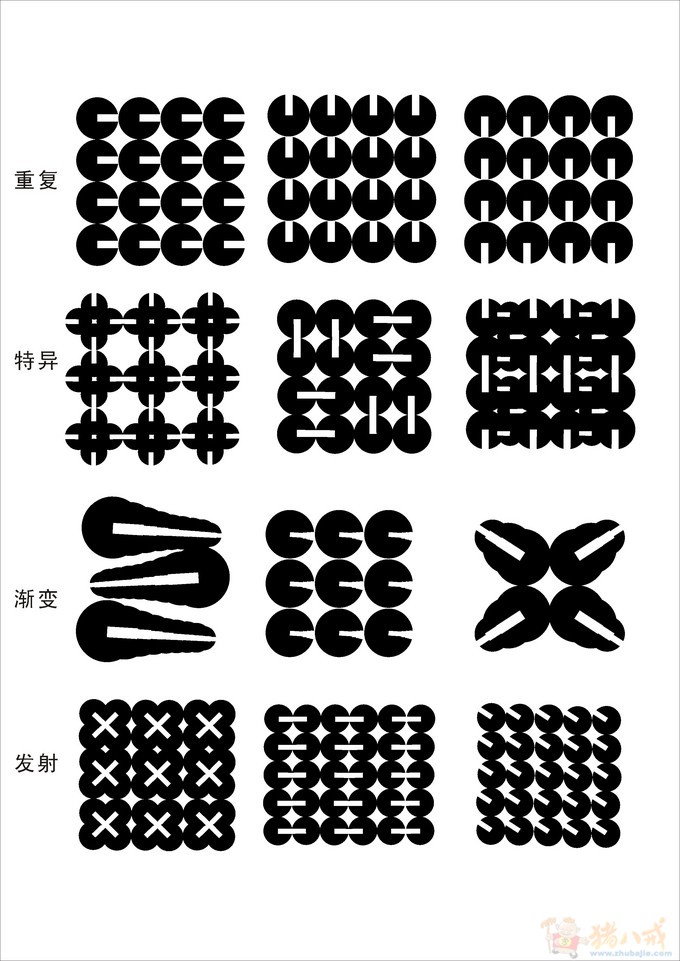 相同的基本形，做不同的重复构成
可以从哪些方面做变化呢？
基本形方向的变化：
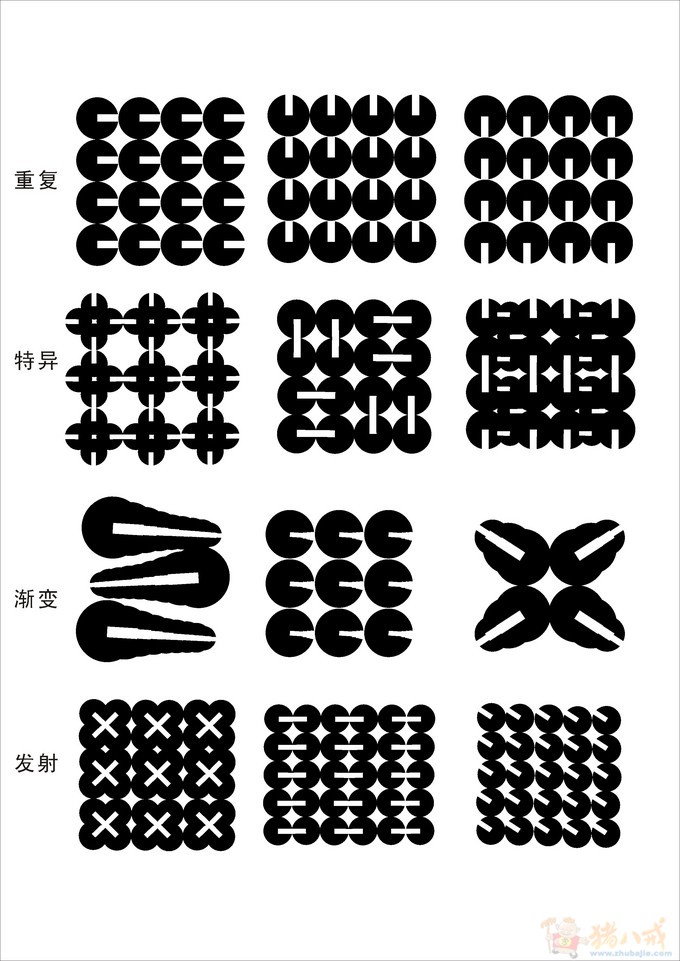 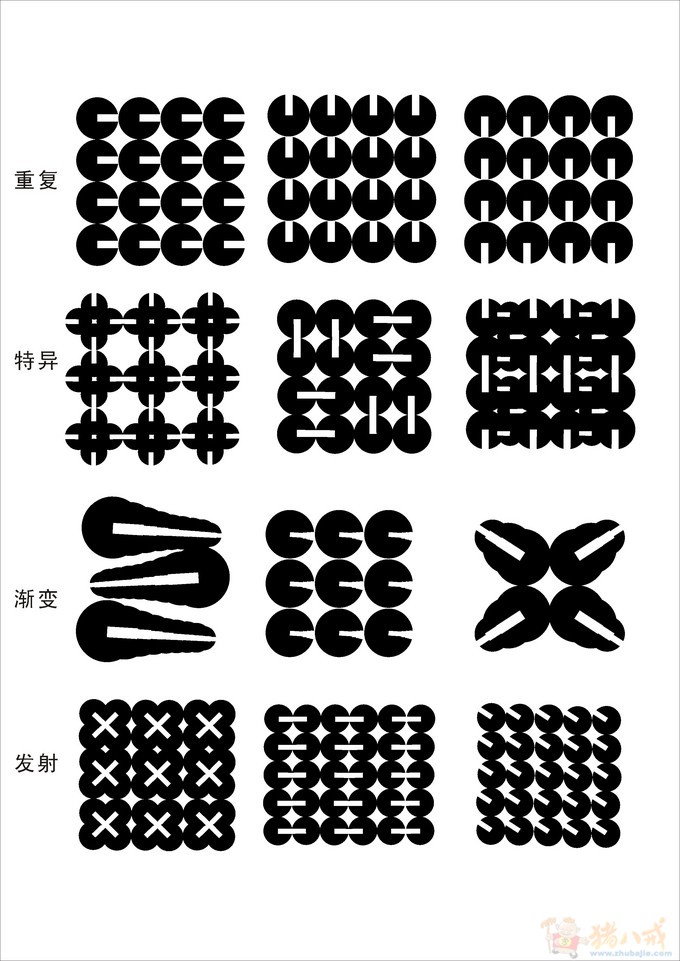 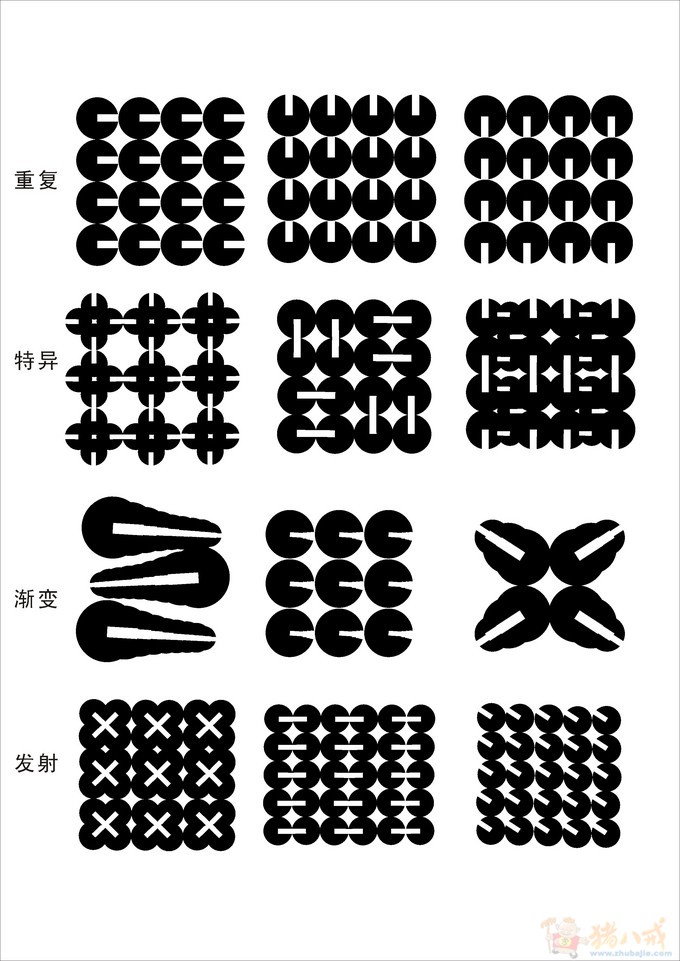 基本形大小的变化：
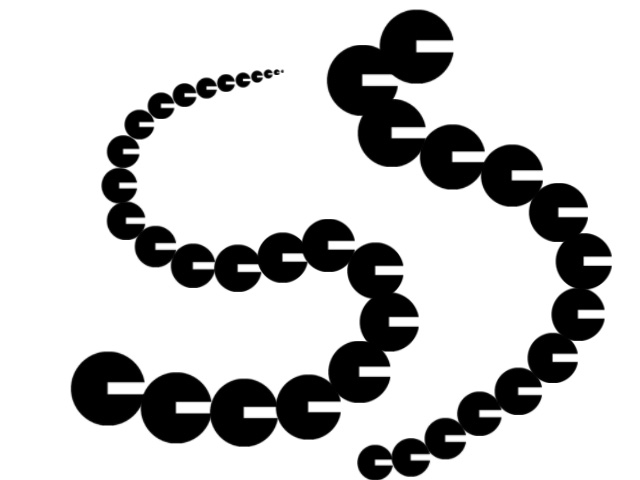 基本形颜色的变化：
骨格排列的变化：
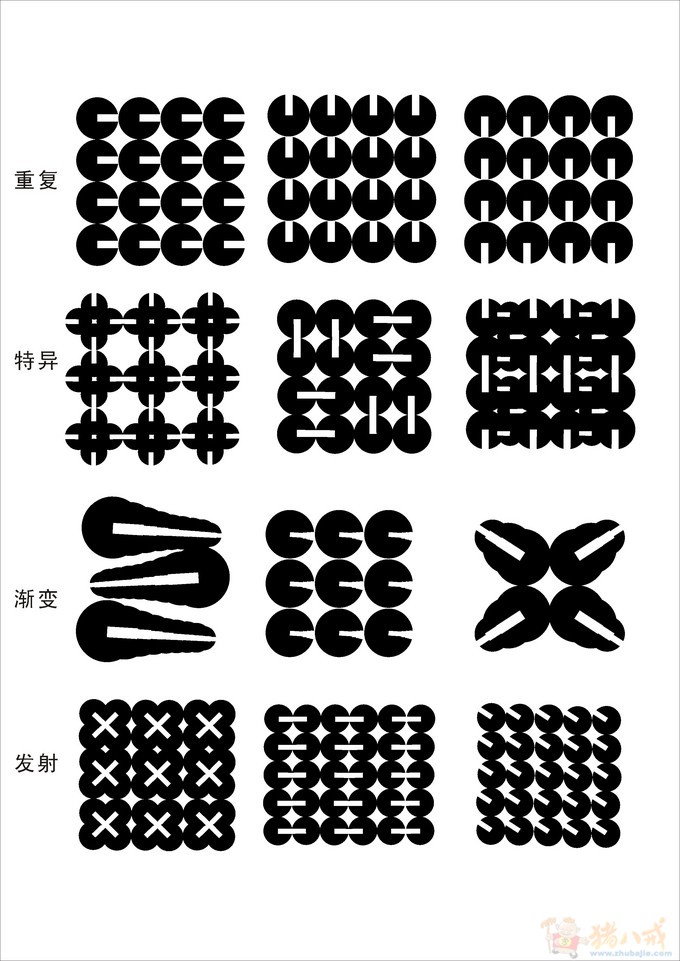 这些是重复现象吗？
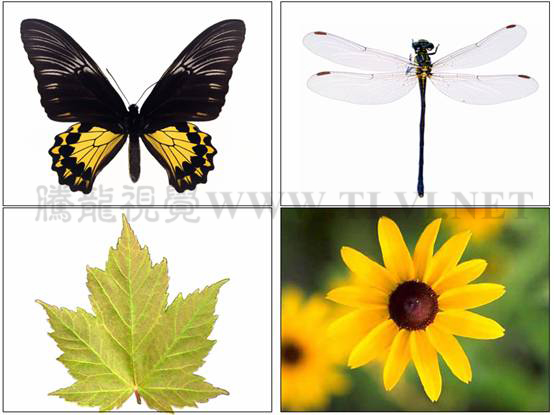 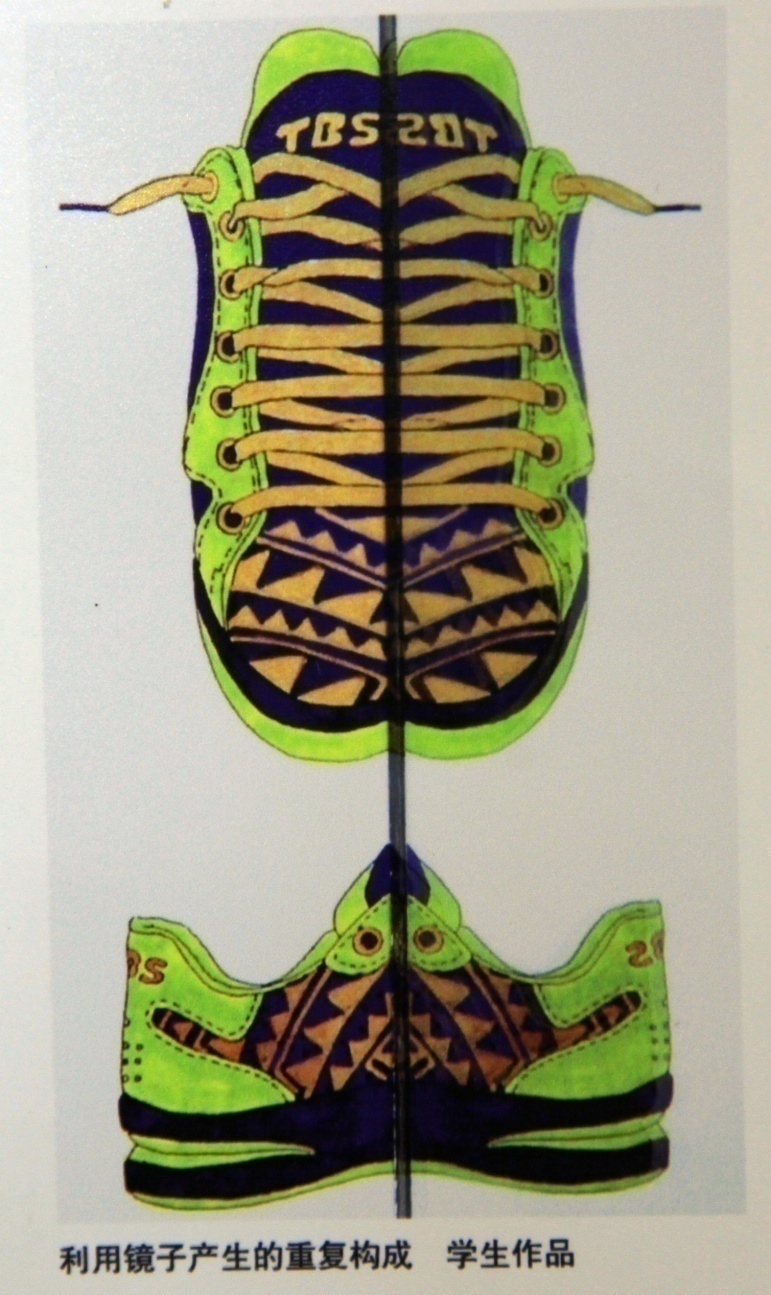 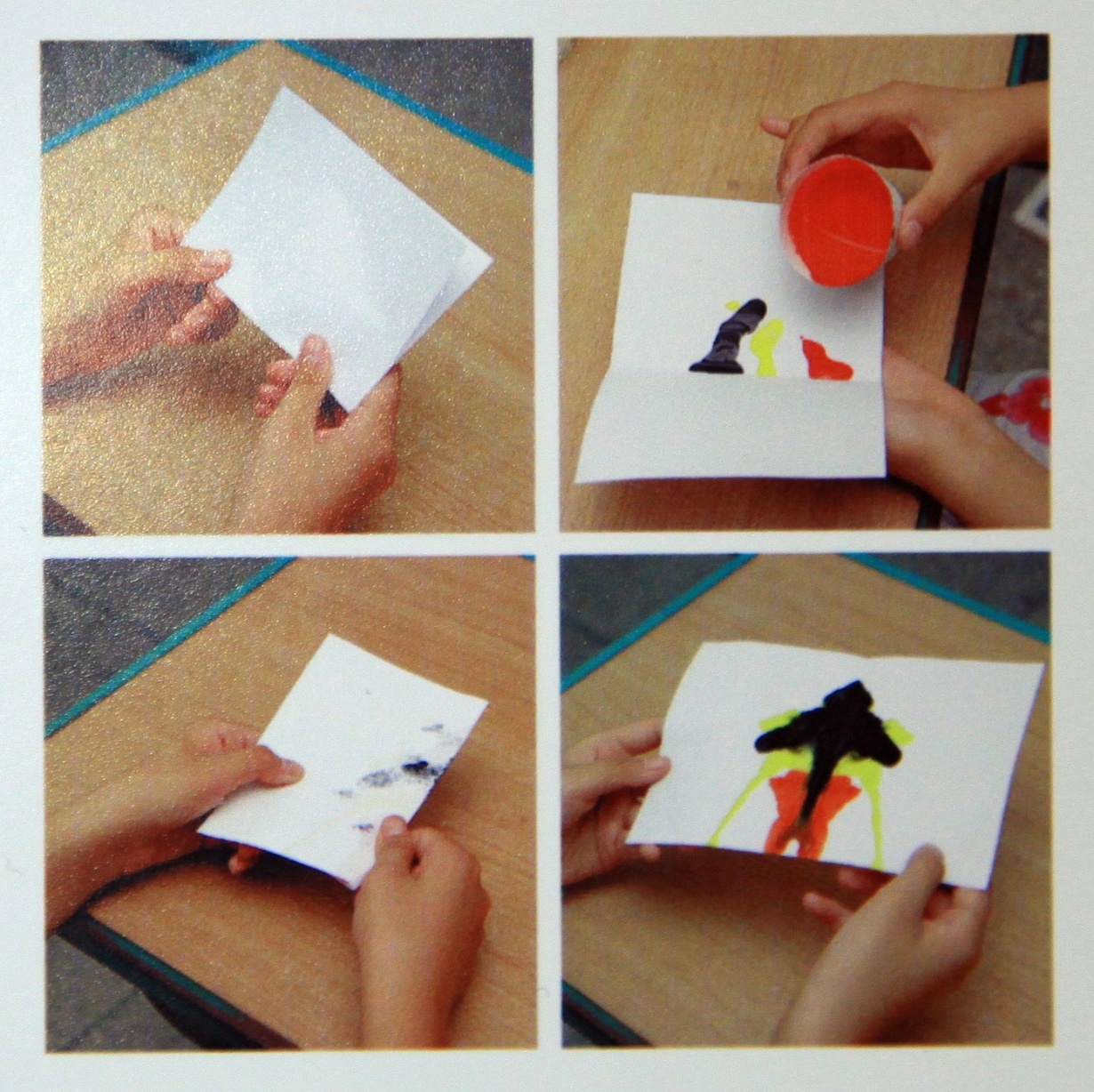 利用镜子产生的
对称重复构成
折纸滴墨构成
体验重复
要求：
以小组为单位，在卡纸或者KT板上用种子
   或树叶等做粘贴。
2. 小组设计一个基本形，做重复排列。
从基本形、方向、色彩、骨格排列方式几个
   方面进行设计，作品要富有美感。
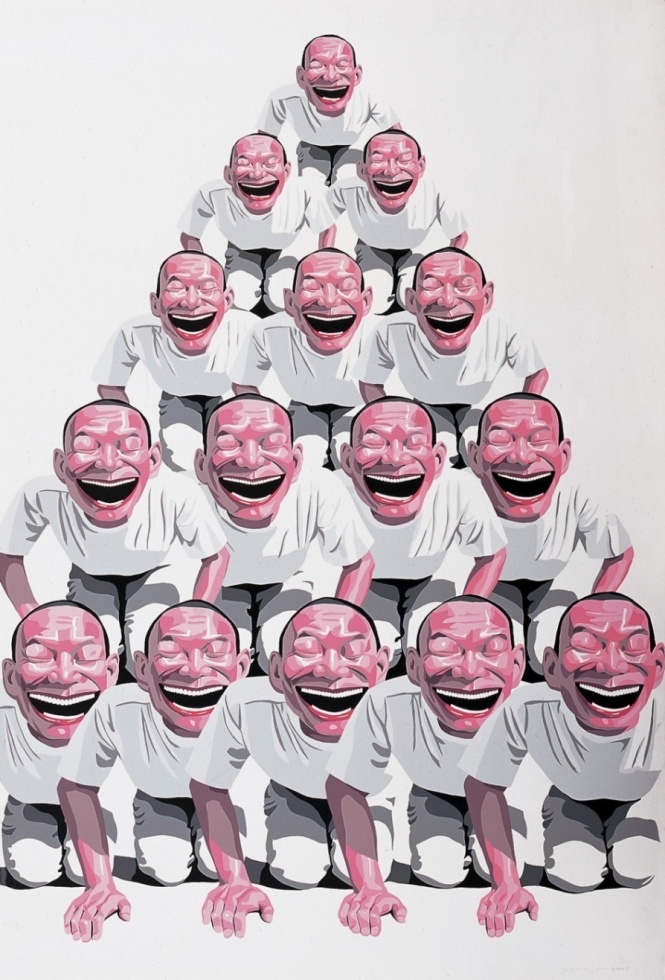 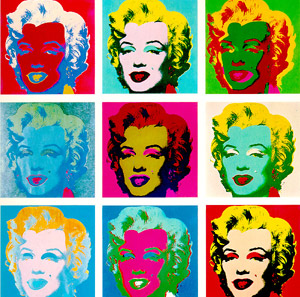 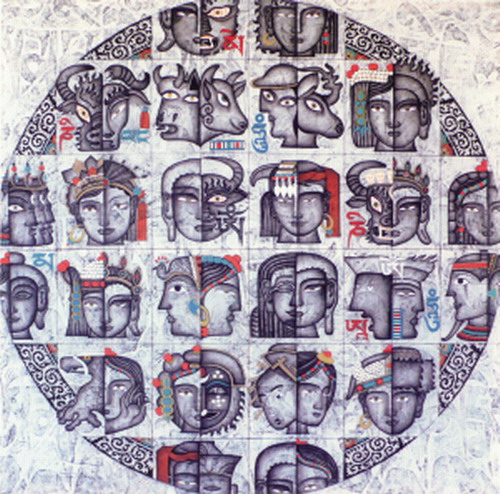 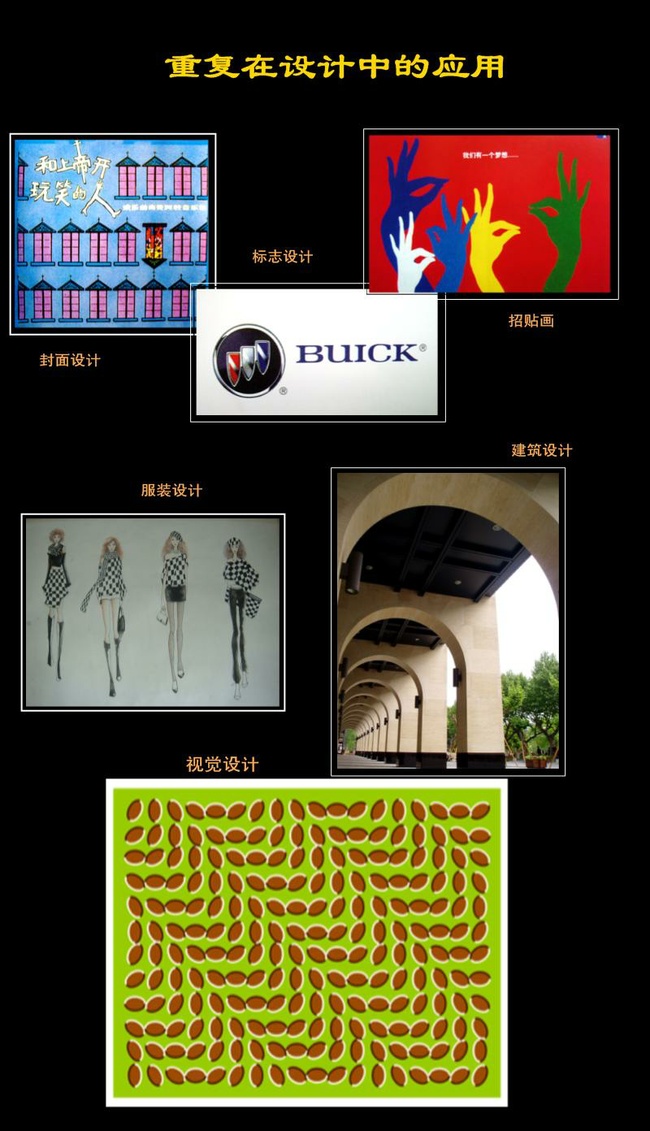 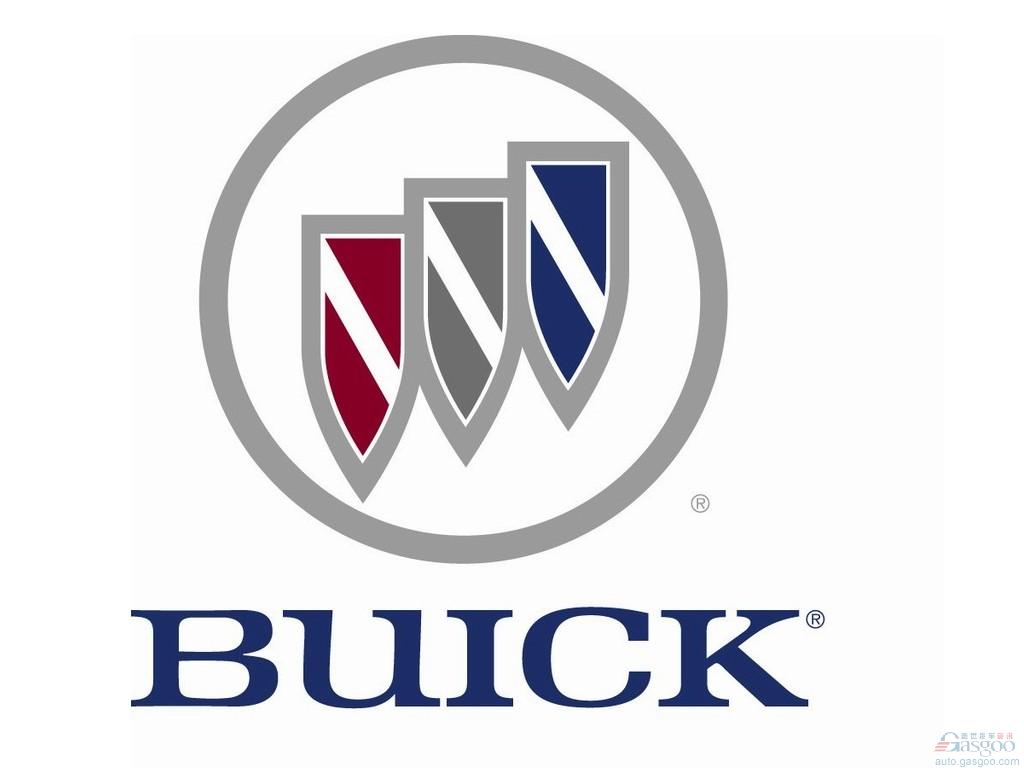 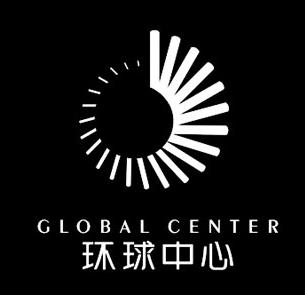 分解的重复：
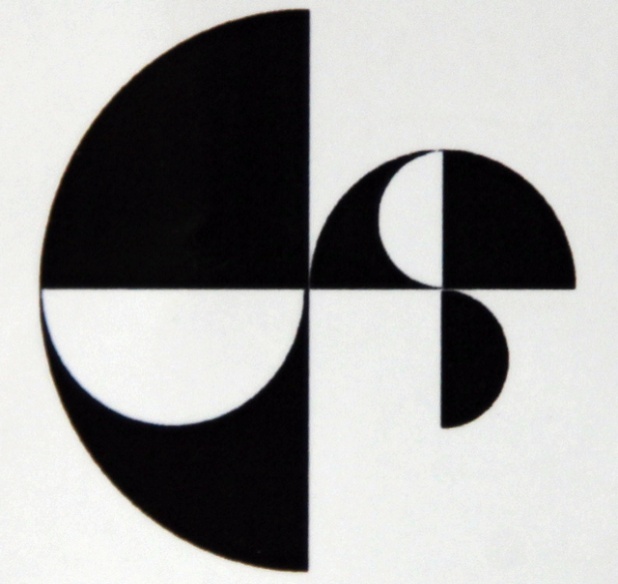 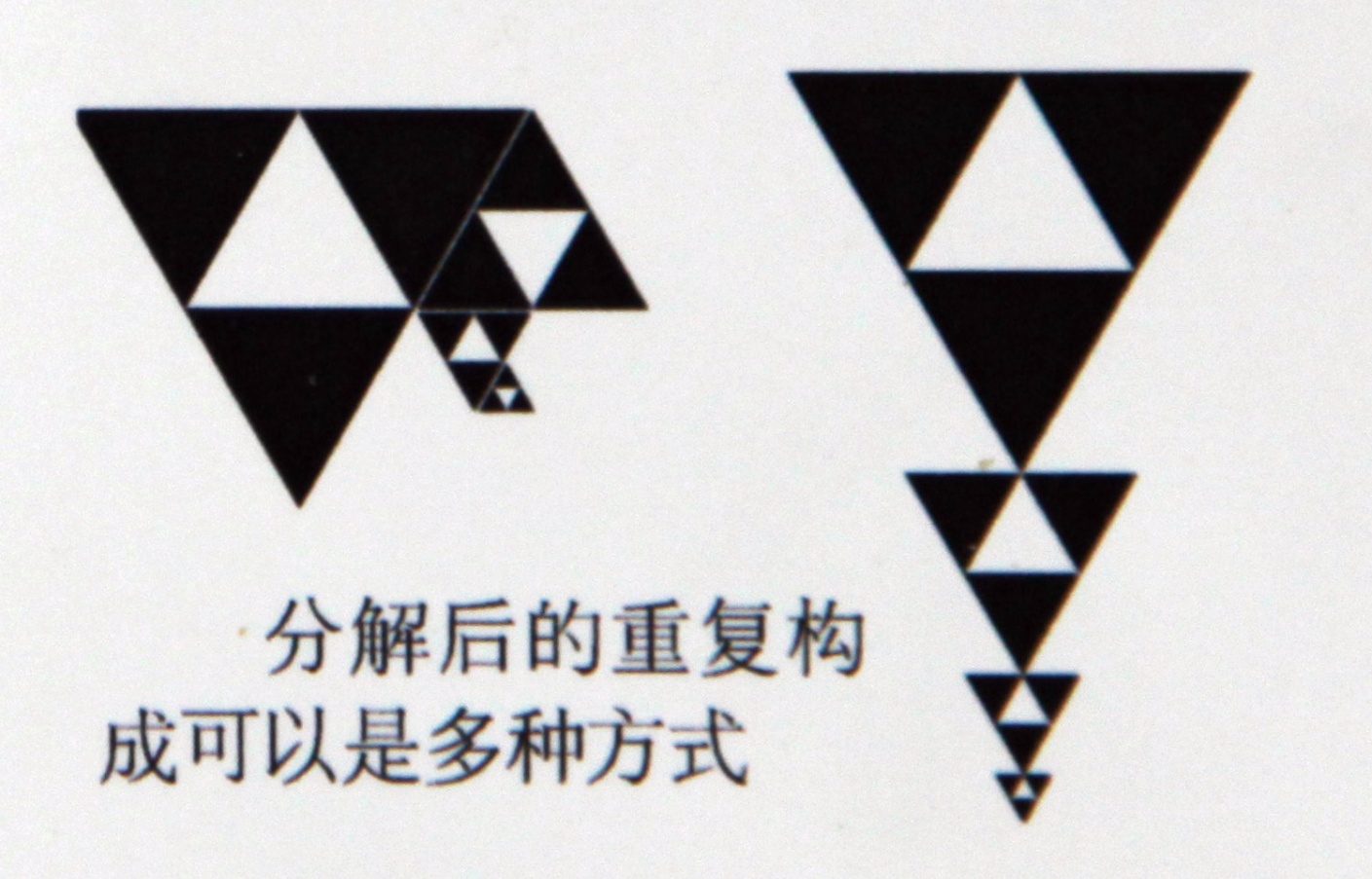 谢谢！